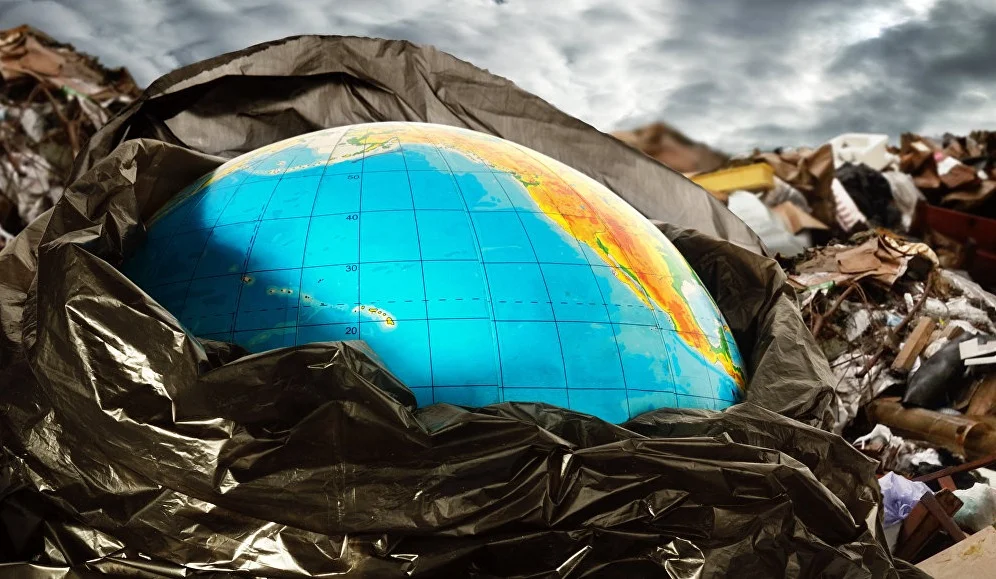 Борьба с загрязнением пластиковыми материалами
Управление Роспотребнадзора по Оренбургской области, 
 2021 г.
Всемирный день прав потребителей 15 марта 2021 г.
Международной Федерацией потребительских организаций  
Consumers International (CI) объявлен девиз Всемирного дня прав потребителей: 
«Борьба с загрязнением пластиковыми материалами» («Tackling Plastic Pollution»).
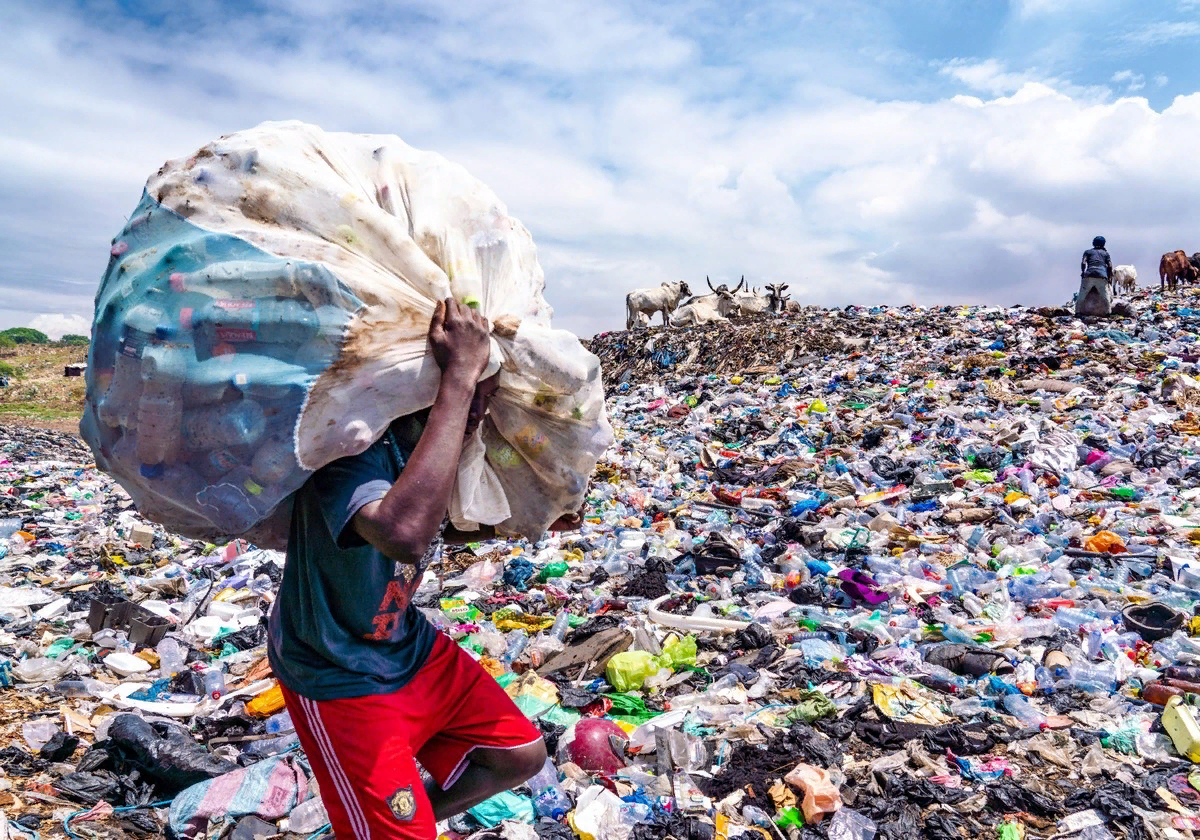 [Speaker Notes: 15 марта каждого года отмечается Всемирный день прав потребителей. Международная организация потребителей (CI) объявила, что девизом Всемирного дня прав потребителей в 2021 году является «Борьба с загрязнением пластиковыми материалами» («Tackling Plastic Pollution»).
Борьба с загрязнением пластиком - это глобальная проблема, требующая скоординированных международных решений.]
Пластик может быть весьма полезным материалом в повседневной жизни, однако, чрезмерное потребление и производство пластика, особенно одноразового, ведет к глобальному кризису пластикового загрязнения
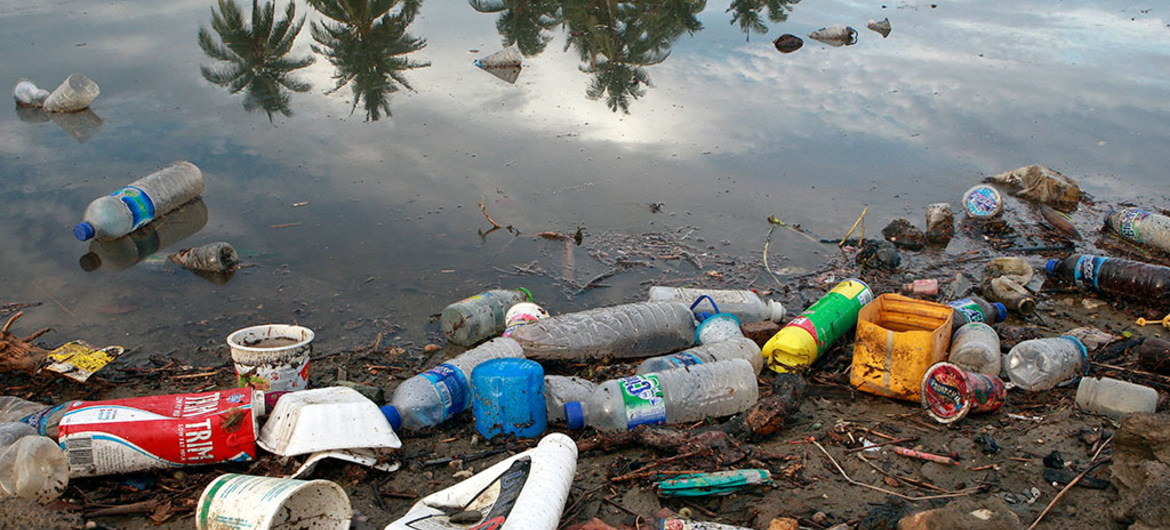 [Speaker Notes: В 1950 году население мира – 2,5 миллиарда человек – произвело 1,5 млн. тонн пластика. В 2016 году число жителей планеты превысило 7 миллиардов человек, и количество пластика достигло 300 миллионов тонн, что обернулось губительными последствиями для морских растений и животных.
«Пластиковый мусор выплескивается на пляжи Индонезии, оседает на дне Северного ледовитого океана и попадает через пищевую цепочку на наши тарелки», - сообщают специалисты Программы ООН по окружающей среде (ЮНЕП).
Как заявил в интервью Службе новостей ООН пресс-секретарь ЮНЕП Петтер Малвик, «по некоторым оценкам, к середине столетия 99 процентов морских птиц, так или иначе, поглотят какое-то количество пластика».
 
с сайта https://news.un.org/ru/story/2017/06/1305751]
Мусорный материк в Тихом океане
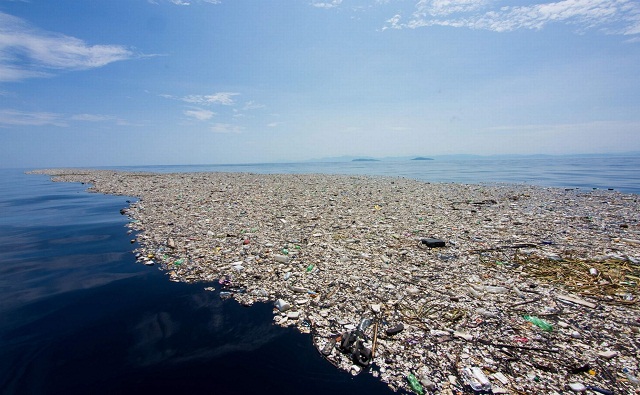 Большое тихоокеанское мусорное пятно — скопление мусора, искусственного происхождения в северной части Тихого океана.
[Speaker Notes: По неутешительным прогнозам, к 2050 году в мировом океане будет больше пластика, чем рыбы. По данным названного отчета 100 000 морских млекопитающих и черепах и 1 миллион морских птиц погибают каждый год от загрязнения морской среды пластиком, которого ежегодно в воды мирового океана попадает около 8 миллионов тонн. 
Большое тихоокеанское мусорное пятно — это крупнейшая зона накопления пластмассы в океанских водах. 
Имеются сведения  о том, что площадь мусорного пятна равна 1,6 млн км², то есть оно вместило бы три Франции или два Техаса. Большое тихоокеанское мусорное пятно хранит в себе 1,8 трлн кусков пластика весом 80 000 тонн. 92% отходов представлено крупными кусками: бутылками, банками, пакетами и пр., и только 8% — маленькими частицами размером менее 5 мм. 
Международная организация LADbible запустила кампанию, которая призывает ООН признать «мусорный континент» настоящим государством. По замыслу организаторов, может быть, масштабная акция поможет привлечь внимание к катастрофическому положению планеты.
С сайта https://www.ladbiblegroup.com/casestudy/trash-isles/]
Ежегодно 50 процентов производимых пластмасс составляют одноразовые пластиковые изделия.

Половина всех пластмасс, которые когда-либо производились, была произведена за последние 15 лет.

40 процентов производимых пластмасс упаковывается и выбрасывается после одного использования.
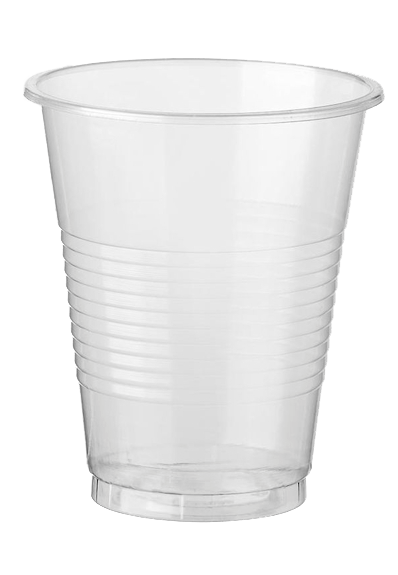 Международный опыт ограничений использования пластика
С 2021 года в Евросоюзе под запрет попадут одноразовая посуда, одноразовые столовые приборы, ватные палочки, пластиковые крепления для воздушных шаров, трубочки-соломинки для напитков.
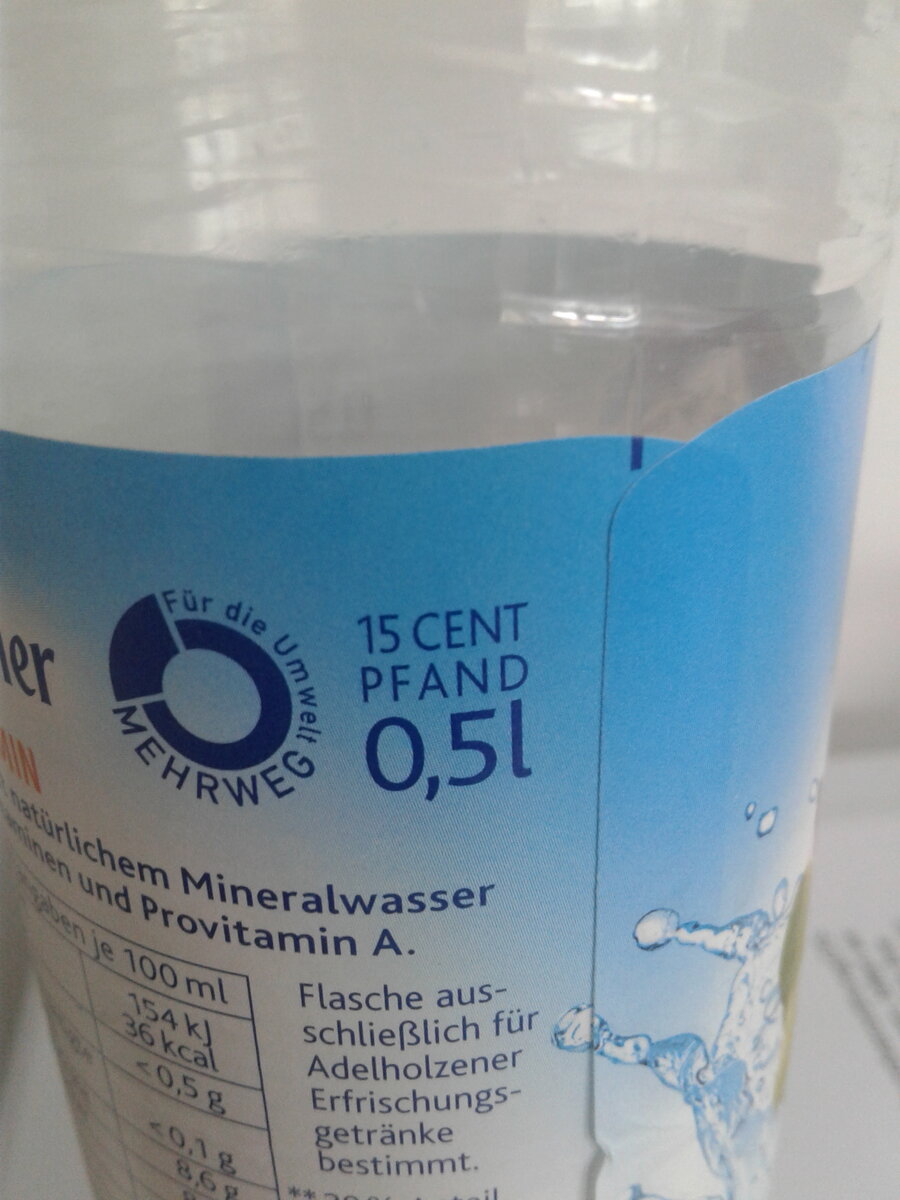 В Германии пометка PFAND на пластиковой бутылке означает, что в стоимость включен залог за тару. Вернуть его можно, сдав бутылку в пункте приема.
  https://ria.ru/20181022/1530789121.html
[Speaker Notes: С 2021 года в Евросоюзе под окончательный запрет попадут одноразовая посуда, одноразовые столовые приборы, ватные палочки, пластиковые крепления для воздушных шаров, трубочки-соломинки для напитков. Отдельные виды изделий из пластика придется помечать специальной маркировкой. Так, влажные салфетки, одноразовые санитарные полотенца, фильтры для сигарет и стаканчики необходимо будет помечать специальной маркировкой, предупреждающей о вреде экологии. Также, в соответствие с законом, производители товаров из пластика будут обязаны возмещать ущерб, причиненный окружающей среде из-за их продукции. Например, в Чехии с 01.07.2021 будет запрещено полностью производство и использование утвари из пластика. 
Также планируется сократить потребление полиэтиленовых пакетов, предлагаемых в супермаркетах.  Евросоюз поставил своей целью к 2029 перерабатывать до 90% пластиковых бутылок. К 2025 году доля вторичного сырья при их производстве должна быть доведена до 25%, а к 2030 году — до 30%. Отходы табачных изделий (сигаретные фильтры) будут сокращены к 2025 году на 50%, а к 2030 — на 80%.
В Германии пометка PFAND на пластиковой бутылке означает, что в стоимость включен залог за тару. Вернуть его можно, сдав бутылку в пункте приема.
https://tass.ru/obschestvo/6266494,  https://ria.ru/20181022/1530789121.html]
С 1 января 2021 года в торговых центрах, супермаркетах, аптеках и книжных магазинах Китая запрещено использование пакетов из разлагаемого и неразлагаемого пластика, новое производство одноразовой посуды из пенопласта, ватных палочек с пластиковым стержнем. В ресторанах и кафе постепенно будет запрещено продавать напитки с одноразовыми трубочками и пластиковую посуду. 

В Таиланде с 2021 г. запрещены производство и продажа одноразовых оксоразлагаемых пакетов, пластиковых микрогранул и колпачков. С 2022 года запрет распространят на пластиковые стаканчики, полиэтиленовые пакеты, трубочки для напитков.
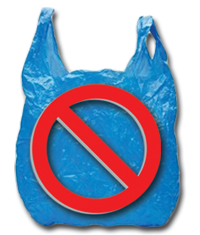 [Speaker Notes: С 1 января 2021 года в торговых центрах, супермаркетах, аптеках и книжных магазинах Китая запрещено использование пакетов из разлагаемого и неразлагаемого пластика. 
Неразлагаемые пластиковые пакеты постепенно будет запрещено использовать для доставки продуктов, а в ресторанах и кафе не будут продавать напитки с одноразовыми трубочками и пластиковую посуду. 
В 2021 году в Китае также прекратят новое производство и продажу одноразовой посуды из пенопласта, ватных палочек с пластиковым стержнем и некоторых видов бытовой химии. 
Подробная информация представлена на сайте https://www.interfax.ru/world/691843
Правительство Таиланда планирует поэтапно отказаться от четырех видов одноразового пластика, в связи с чем с 2021 года в стране запрещены производство и продажа одноразовых оксоразлагаемых пакетов, пластиковых микрогранул и колпачков. С 2022 года запрет распространят на пластиковые стаканчики, полиэтиленовые пакеты, трубочки для напитков и пенополистироловые пищевые контейнеры.

https://coconuts.co/bangkok/news/thailand-to-ban-single-use-plastics-in-2021/]
Законодательное регулирование обращения 
с отходами в РФ
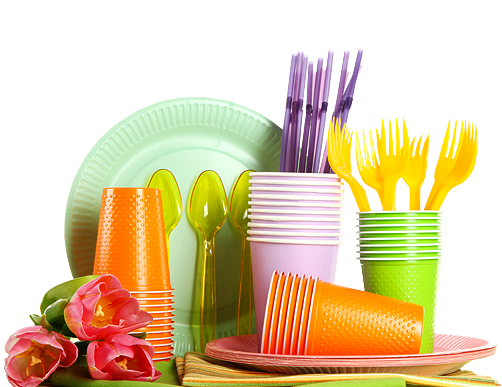 Национальный проект Экология 

«Паспорт национального проекта «Экология», утверждён президиумом Совета при Президенте РФ по стратегическому развитию и национальным проектам, протокол от 24.12.2018 № 16.

Сроки 1 октября 2018 г. - 31 декабря 2024 г.
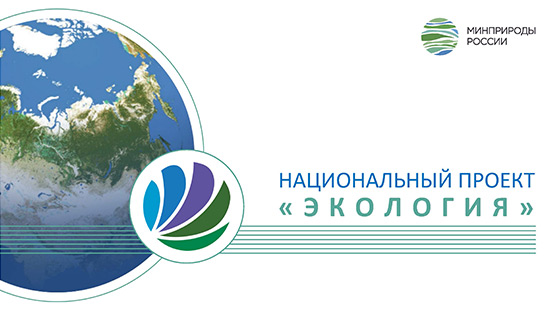 Сайты в сети «Интернет»: 
https://ecologyofrussia.ru/

национальныепроекты.рф
Одной из целей  Национального проекта «Экология» является
эффективное обращение с отходами производства и потребления, включая ликвидацию всех выявленных на 1 января 2018 г. несанкционированных свалок в границах городов.
Задачами национального проекта являются, в том числе, 
формирование системы обращения с твёрдыми коммунальными отходами, включая:
ликвидацию свалок и рекультивацию территорий, на которых они размещены, 
создание условий для вторичной переработки всех запрещённых к захоронению отходов производства и потребления.
[Speaker Notes: На данный момент законодательство РФ не предусматривает отказ от использования либо ограничения использования  пластиковых материалов. Главное внимание сосредоточено на проблеме переработки отходов.]
Нормативное регулирование обращения с ТКО
Федеральный закон от 24.06.1998 N 89-ФЗ "Об отходах производства и потребления»

Распоряжение Правительства РФ от 31.12.2020 N 3721-р
«Об утверждении перечней товаров, упаковки товаров, подлежащих утилизации после утраты ими потребительских свойств»
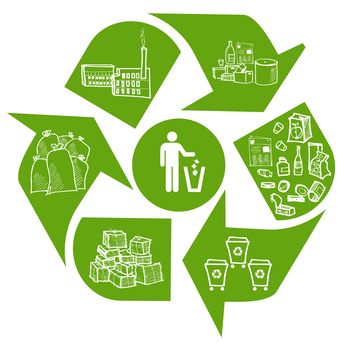 Настоящее распоряжение вступает в силу с 1 января 2021 г. и действует до 1 января 2022 г.
[Speaker Notes: На слайде представлено нормативное регулирование вопроса обращения с отходами в РФ
Под утилизацией отходов понимается их использование для производства товаров (продукции), выполнения работ, оказания услуг, включая повторное применение отходов, в том числе повторное применение отходов по прямому назначению (рециклинг), их возврат в производственный цикл после соответствующей подготовки (регенерация), извлечение полезных компонентов для их повторного применения (рекуперация), а также использование твердых коммунальных отходов в качестве возобновляемого источника энергии (вторичных энергетических ресурсов) (ст. 1 Закона об отходах).

Распоряжением Правительства утвержден перечень товаров, подлежащих утилизации после утраты ими потребительских свойств, а также перечень упаковки товаров, подлежащей утилизации после утраты ею потребительских свойств. Распоряжение содержит достаточно большой перечень товаров, подлежащих утилизации, а также видов упаковки. Например, пластмассовая, полиэтиленовая упаковка.]
Нормативно-правовая база в области обращения с отходами
Федеральный закон от 24.06.1998 № 89-ФЗ «Об отходах производства и потребления»

СанПиН 2.1.3684-21 «Санитарно-эпидемиологические требования к содержанию территорий городских и сельских поселений, к водным объектам, питьевой воде и питьевому водоснабжению, атмосферному воздуху, почвам, жилым помещениям, эксплуатации производственных, общественных помещений, организации и проведению санитарно-противоэпидемических (профилактических) мероприятий»

Постановление Правительства Оренбургской области от 22.02.2018 № 97-п «Об утверждении положения о порядке накопления и сбора твердых коммунальных отходов на территории Оренбургской области»
[Speaker Notes: На слайде представлено нормативное регулирование обращения с отходами на территории Оренбургской области]
Важное значение при обращении с отходами, в том числе для их переработки,  имеет вопрос раздельного сбора мусора
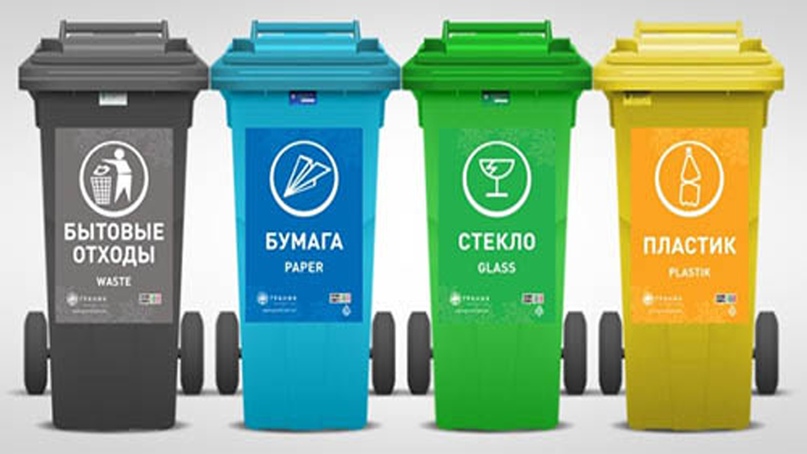 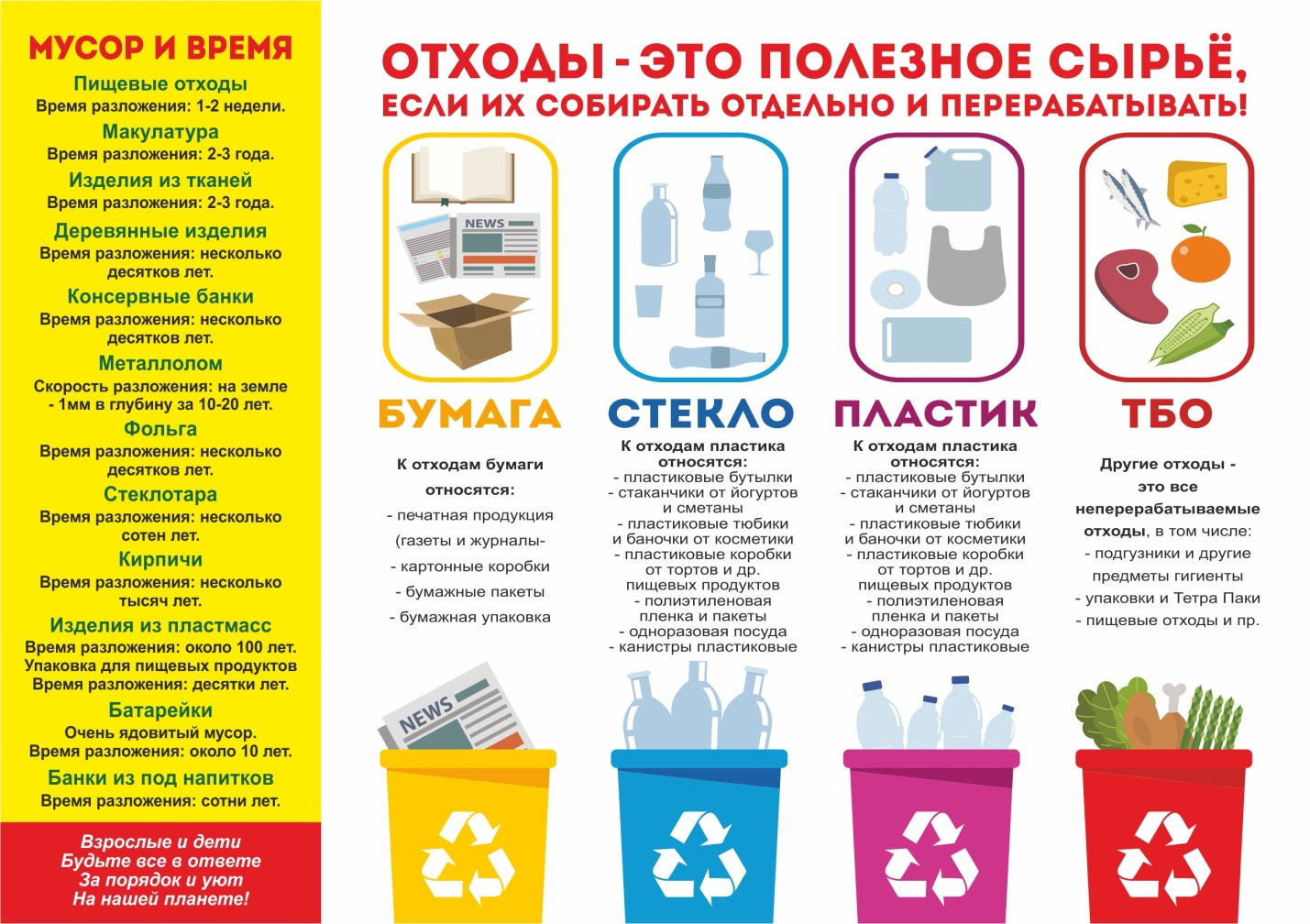 [Speaker Notes: Сортировка мусора важна с целью последующей переработки.]
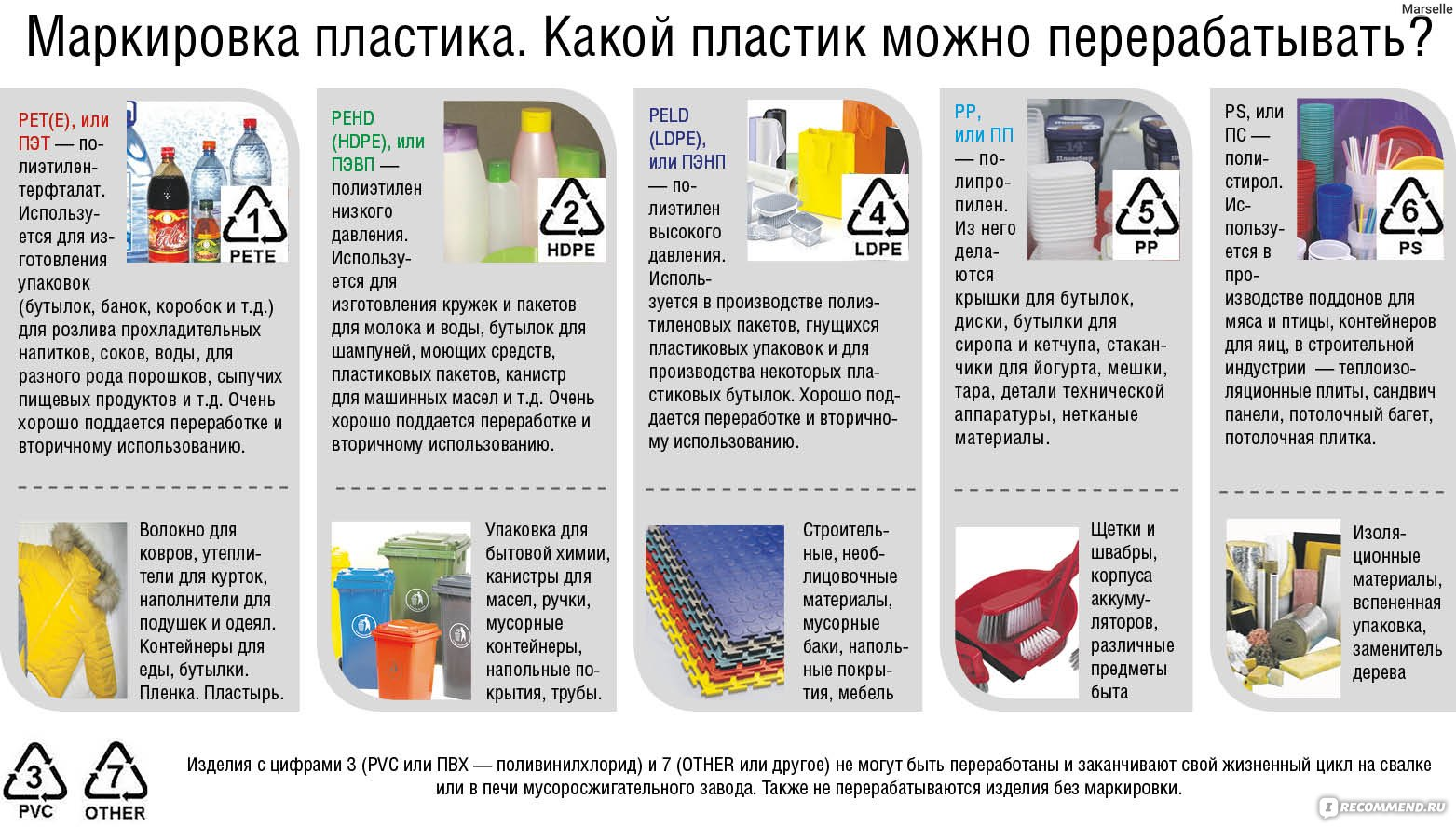 [Speaker Notes: Из правильно отсортированного и переработанного мусора можно создать новые вещи.]
Региональный оператор по обращению 
с твердыми коммунальными отходами 
на территории Оренбургской области:

ООО «Природа»
ИНН 5612167252
Юридический адрес: 460009, Оренбургская обл., г. Оренбург, 
Цвиллинга ул., д. 61, корп. 1, оф.5

https://priroda56.ru/about
[Speaker Notes: Обязанность по созданию и содержанию мест (площадок) накопления ТКО, включая обслуживание и очистку мусоропроводов, мусороприемных камер, в том числе по выкату контейнеров из мусороприемных камер до мест накопления ТКО, контейнерных площадок, расположенных на земельных участках, входящих в общедомовое имущество, возлагается на следующих лиц:
- собственников земельных участков, на которых расположены места (площадки) накопления ТКО, 
- органы местного самоуправления, создавшие места (площадки) накопления ТКО в соответствии с действующим законодательством, 
- лиц, осуществляющих управление МКД, в том числе самих собственников, если они осуществляют непосредственное управление МКД. 
Согласно действующему законодательству, региональный оператор несет ответственность за обращение с ТКО с момента погрузки таких отходов в мусоровоз. ООО «Природа» занимается вывозом, транспортировкой и складированием твёрдых коммунальных отходов (ТКО) на территории Оренбургской области. Вывозит мусор на 10 официальных полигонов.]
Требования к порядку вывоза ТКО:
Срок временного накопления несортированных ТКО определяется исходя из среднесуточной температуры наружного воздуха в течение 3-х суток:
                       плюс 5 °C и выше - не более 1 суток;
                        плюс 4 °C и ниже - не более 3 суток.
[Speaker Notes: За оказание услуги по вывозу ТКО ненадлежащего качества установлено уменьшение платы : за каждые 24 часа отклонения суммарно в течение расчетного месяца оплата снижается на 3,3 % начисленной оплаты.]
Ответственность за ненадлежащее обращение с отходами

Ответственность за ненадлежащее оборудование, содержание контейнерных площадок. 
Требования обустройства контейнерных площадок установлены СанПиН 2.1.3684-21 «Санитарно-эпидемиологические требования к содержанию территорий городских и сельских поселений, к водным объектам, питьевой воде и питьевому водоснабжению, атмосферному воздуху, почвам, жилым помещениям, эксплуатации производственных, общественных помещений, организации и проведению санитарно-противоэпидемических (профилактических) мероприятий»

Например, контейнерные площадки, организуемые заинтересованными лицами, независимо от видов мусоросборников должны иметь подъездной путь, твердое (асфальтовое, бетонное) покрытие с уклоном для отведения талых и дождевых сточных вод, а также ограждение, обеспечивающее предупреждение распространения отходов за пределы контейнерной площадки.
Расстояние от контейнерных и (или) специальных площадок до многоквартирных жилых домов, индивидуальных жилых домов, детских игровых и спортивных площадок, зданий и игровых, прогулочных и спортивных площадок организаций воспитания и обучения, отдыха и оздоровления детей и молодежи должно быть не менее 20 метров, но не более 100 метров; до территорий медицинских организаций в городских населенных пунктах - не менее 25 метров, в сельских населенных пунктах - не менее 15 метров.
Несоблюдение санитарно-эпидемиологических требований при обращении с ТКО влечет за собой наступление административной ответственности.
Таким нарушением может быть, например, несвоевременный вывоз мусора с контейнерной площадки. 

В целях привлечения исполнителя к ответственности гражданин может обратиться с письменным заявлением в Управление Роспотребнадзора по Оренбургской области.
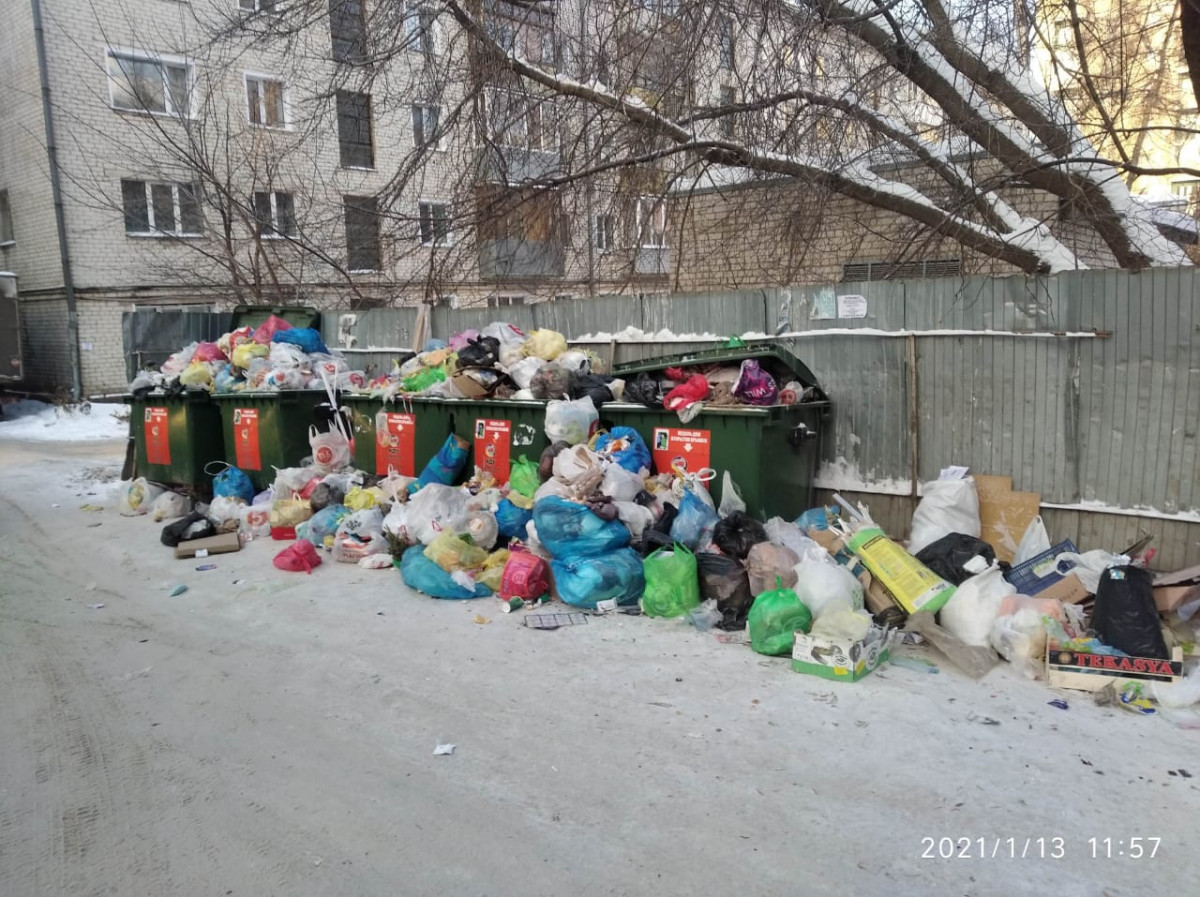 Ответственность потребителя за ненадлежащее обращение с бытовыми отходами
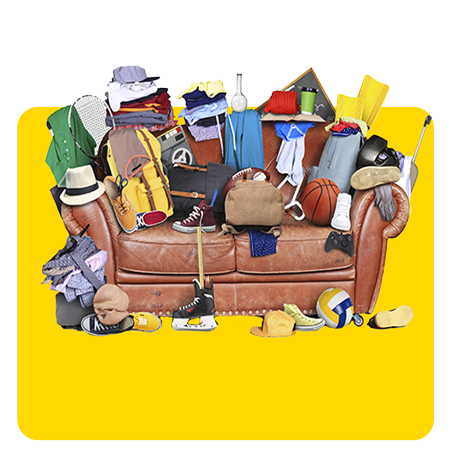 [Speaker Notes: В соответствии со ст. 10 Федерального закона от 30.03.1999 N 52-ФЗ "О санитарно-эпидемиологическом благополучии населения« граждане обязаны выполнять требования санитарного законодательства, Так, например, согласно ст. 30 ЖК РФ собственник жилого помещения обязан поддерживать данное помещение в надлежащем состоянии, не допуская бесхозяйственного обращения с ним, соблюдать права и законные интересы соседей, правила пользования жилыми помещениями, а также правила содержания общего имущества собственников помещений в многоквартирном доме.]
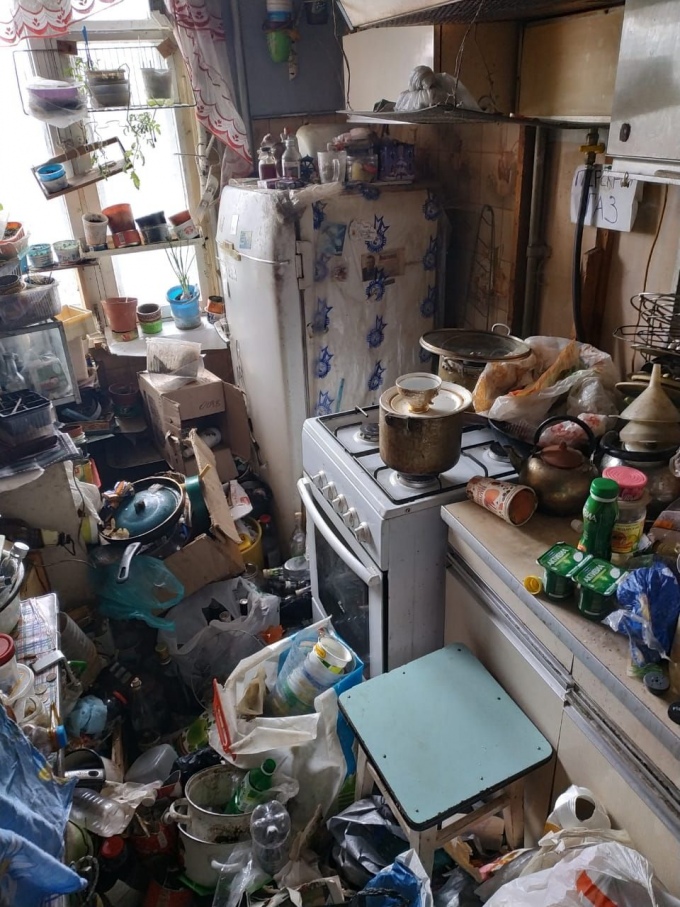 Жители домов не должны допускать загрязнение общедомовых площадей, захламление собственного жилья, что приводит к ухудшению эпидемиологической обстановки у других жителей.

За нарушение данных требований к ним могут быть применены меры ответственности, вплоть до выселения из жилого помещения.
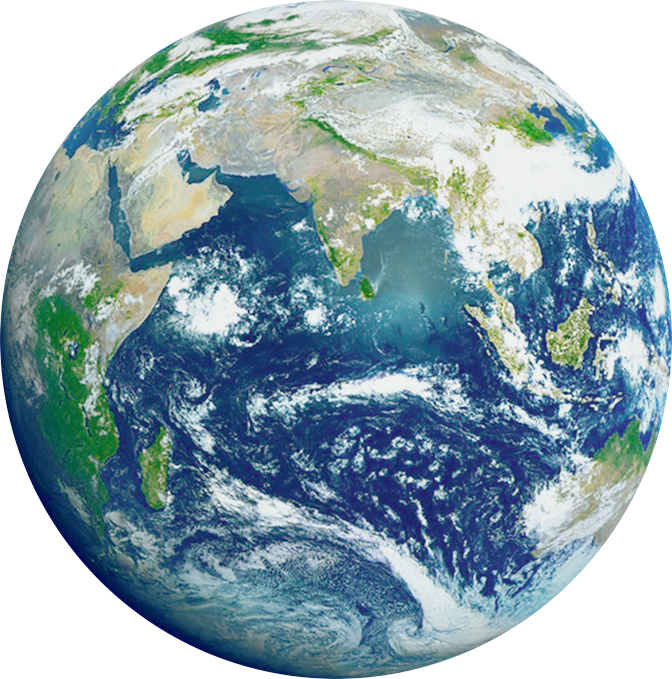 Спасибо за внимание!